АЛГЕБРА
9 класс
ТЕМА:
СУММА И РАЗНОСТЬ  СИНУСОВ.
СУММА И РАЗНОСТЬ КОСИНУСОВ
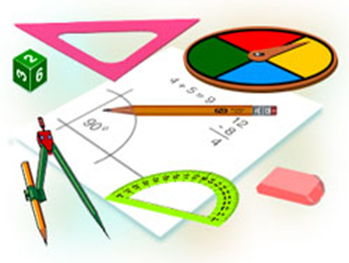 ПРОВЕРКА САМОСТОЯТЕЛЬНОЙ РАБОТЫ
307. Вычислите:
Решение
308. Вычислите:
Решение
ПРОВЕРКА САМОСТОЯТЕЛЬНОЙ РАБОТЫ
309. Вычислите:
Решение.
СУММА И РАЗНОСТЬ СИНУСОВ
Решение.
СУММА И РАЗНОСТЬ СИНУСОВ
СУММА И РАЗНОСТЬ СИНУСОВ
ФОРМУЛЫ РАЗНОСТИ СИНУСОВ, 
ФОРМУЛЫ СУММЫ И РАЗНОСТИ КОСИНУСОВ
ФОРМУЛЫ РАЗНОСТИ СИНУСОВ, 
ФОРМУЛЫ СУММЫ И РАЗНОСТИ КОСИНУСОВ
ФОРМУЛЫ РАЗНОСТИ СИНУСОВ, 
ФОРМУЛЫ СУММЫ И РАЗНОСТИ КОСИНУСОВ
Решение
РЕШЕНИЕ ПРИМЕРОВ
Решение
РЕШЕНИЕ ПРИМЕРОВ
Решение
РЕШЕНИЕ ПРИМЕРОВ
Решение
РЕШЕНИЕ ПРИМЕРОВ
Решение.
ЗАДАНИЯ ДЛЯ САМОСТОЯТЕЛЬНОГО РЕШЕНИЯ
Выполнить № 318-319-320 (чётные)
Стр.  137
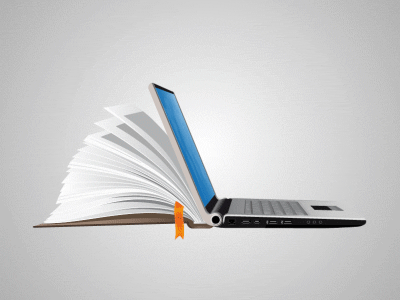